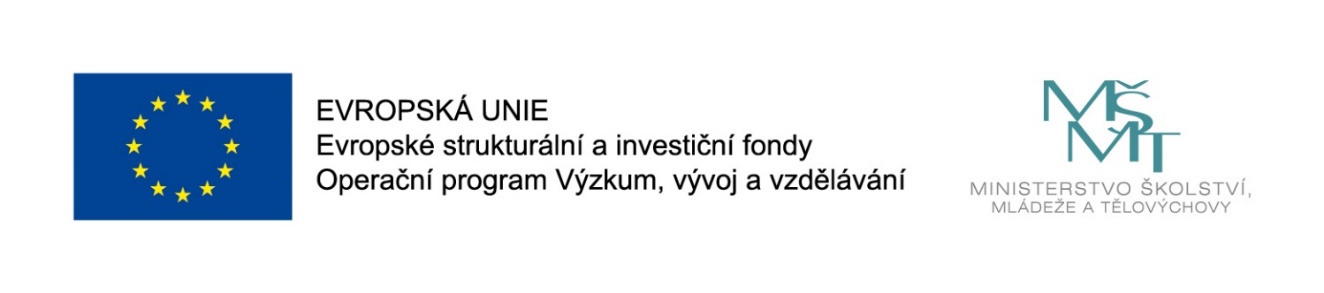 Základní ošetřovatelské postupy
CZ.02.2.69/0.0/0.0/16_015/0002400
ROZVOJ VZDĚLÁVÁNÍ NA SLEZSKÉ UNIVERZITĚ V OPAVĚ
Aplikace i.m a s.c. injekcí u kojenců a batolat - očkování
Petra Šimánková
Očkování
Očkování – vakcinace je velmi zjednodušeně řečeno stav, kdy se zdravý organismus umělou cestou např. i.m, s.c. nebo perorální, záměrně setká s fragmentem mikrobu, nebo oslabeným či umrtveným mikrobem samotným a na základě tohoto setkání se imunitní systém člověka naučí rozpoznávat příslušné antigeny a očkovaný by tak měl být chráněn před nákazou nebo alespoň před vážným průběhem onemocnění v případě, že se setká s původcem onemocnění.
Faktory úspěšného očkování
Správná imunitní odpověď dítěte na vpravenou očkovací látku závisí na mnoha faktorech. 
Patří mezi ně: 
Správná aplikace - správný postup, dodržení všech bezpečnostních a hygienických zásad 
Aplikace očkovací látky ve správný čas (kojenec, batole, předškolní věk..) 
Výběr vhodné vakcíny vzhledem k věku jedince, jeho imunitnímu stavu a kontraindikacím
Sestra v procesu očkování dětí hraje významnou roli.
Legislativa v ČR
Postup očkování vychází z doporučení odborných společností (Národní imunizační komise – NIKO, odborné společnosti ČLS JEP), očkovacích schémat a pokynů uvedených v SPC (oficiální dokument - Statistická regulace procesu). 
Plánování, organizace a kontrola očkování dětí spadá pod orgán ochrany veřejného zdraví a je prováděno především pediatry. Povinné očkování je hrazeno státem. Je prováděno celoplošně u dětí v určitém věku a ve stanovených časových intervalech. 
Existují zákonné a podzákonné normy a vyhlášky, kterými je očkování v naší zemi regulováno (vyhláška č. 537/2006 Sb., o očkování a infekčních nemocech, zákon o ochraně veřejného zdraví č. 258/2000 Sb.)
Aplikace i.m a s.c. injekcí u kojenců a batolat - očkování
U kojenců a batolat se nejčastěji  setkáváme s i.m a s.c. injekcí v souvislosti  právě s očkováním – aplikace vakcíny - látky ve vodném roztoku . 

Celkové množství aplikovaného roztoku (očkovací látky) není větší než 0,5 ml.
Povinné očkování dětí v ČR
V ČR děti v raném věku podléhají povinnému očkování vůči 6ti nemocem:
záškrtu (diftérie)
černému kašli (pertusi)
tetanu
žloutence typu B (hepatitidě)
přenosné dětské obrně (poliomyelitidě)
chorobám vyvolaným bakterií Haemophilus influenze b
Povinné očkování
Proti těmto nemocem se v naší zemi očkují děti od 9 týdne. 
To znamená, že dítě musí mít 8 týdnů a minimálně 1 den. 
Očkovací látka se nazývá HEXACIMA (INFANRIX-HEXA – děti nezralé pod 37 týden).
Očkování probíhá ve schématu 2+1, nebo 3+1 u dětí předčasně narozených.
Další přeočkování je v 5ti letech (záškrt, tetanus, černý kašel)
Povinné očkování
Další povinné očkování se v ČR provádí proti:

Spalničkám, zarděnkám a příušnicím 
   (morbilli, rubeola, parotitis)  MMR – PRIORIX
Očkuje se od roku věku dítěte do doporučených 18 měsíců. 
Další přeočkování posilovací dávkou je v 5 letech věku dítěte.
Nepovinné očkování
Mezi nepovinná očkování v kojeneckém a batolecím věku patří očkování proti:
Rotavirovým infekcím například očkovací látkou ROTARIX, ROTATEX (od 6. týdne věku, per. os.).
Meningokokovým nákazám B  - očkovací látkou například Bexero. 
Meningokům skupiny A, C, W, Y - očkovací látkou například Nimenrix. 
Pneumokokové infekci očkovací látkou PREVENAR 13, SYNFLORIX.
Planým neštovicím – možno očkovat společně s MMR  - PRIORIX TETRA.
Záznam o očkování
Za očkování zodpovídá vždy lékař, který zároveň nese právní zodpovědnost za tento úkon. 

Očkování musí být sestrou i lékařem zaznamenáno do zdravotnické dokumentace. Záznam sestra provádí také do očkovacího průkazu dítěte. 

Záznam musí obsahovat 
Datum aplikace
Jméno očkovací látky 
Číslo šarže očkovací látky
Razítko a parafu lékaře
Povinnosti sestry před očkováním
Musí dodržovat zásady správného očkování – bezpečnostní a hygienické standardy.
Musí znát správné očkovací postupy. 
Musí znát výjimky a zvláštnosti v doporučení po očkování (např. vhodnost podání paracetamolu před očkováním meningokokovou vakcínou B u kojenců a batolat mladších 2 let). 
Musí znát správné rozestupy mezi jednotlivými očkováními (živé, neživé vakcíny..).
Povinnosti sestry před očkováním
Musí znát rozdílnosti v očkování živých a neživých vakcín stran reakcí po očkování, nástup možných reakcí v časovém rozmezí. Správná edukace rodičů. 
Znát očkovací schémata dle věku dítěte a podle nich zvát rodiče s dětmi k očkování do ambulance.
S očkováním velmi úzce souvisí i starost o očkovací látky, jejich uložení, dodržení chladového řetěžce, kontrola expirace, znalost likvidace a znehodnocení poškozené nebo prošlé očkovací látky. 
Dohlíží také na správné a včasné objednávání očkovacích látek do ordinace.
Eliminace bolesti a strachu před očkováním
Sestra dbá na co nejmenší bolestivost 

V ojedinělých případech lze navrhnout mamince, již před plánovaným očkováním v ambulanci pediatra, možnost použití anestetického krému EMLA, který se používá na kůži k vyvolání dočasného znecitlivění v místě, kam je nanesen. Krém se jako lehký film nanáší na neporušenou pokožku v místě vpichu cca 15-20 minut před vlastní aplikací. Zmírní se tímto také stres maminky, kterou musíme využít jako pomocníka při aplikaci injekce. Rutinní užití tohoto krému ale není na místě.
Eliminace bolesti a strachu před očkováním
Lze užít také techniky šidítka, které je možno před aplikací lehce namočit do 5-10% glukózy, nebo lze využít mateřského mléka a nakapat jej na šidítko. 
Máma může přistoupit i ke kojení dítěte při očkování. Vše je na dohodě a možnostech každého jednotlivce a znalostech a dovednostech sestry. K odvedení pozornosti lze využít hlučnější hračky, chrastítka.
Podporujeme, aby s dítětem zůstala maminka a snažila se odvést pozornost dítěte od výkonu a držela dítě v žádoucí poloze tak, abychom co nejvíce eliminovali možné svalové napětí v místě vpichu.
Místa aplikace i.m. injekcí
Místa aplikace i.m. injekcí  se u kojenců liší
Musculus gluteus maximus, m. medius se u dětí nepoužívá. Tento sval se formuje a sílí až chůzí, je tedy málo vyvinutý a hrozí riziko poranění nervus ischiadicus (sedací nerv).
Místo vpichu i.m. injekce u kojenců a batolat do 18 měsíce věku volíme pouze do stehna musculus quadriceps femoris (čtyřhlavý sval stehenní) jehož součástí je m. vastus lateralis - boční, postranní sval. Tento sval obaluje vnější stranu femuru a je nejvhodnějším místem aplikace.
Místa aplikace i.m. injekcí, pravidla pro aplikaci
U dětí nad 18 měsíců lze dle jejich svalové hmoty a kvality podkoží aplikovat i.m. injekce do svalu pažního (m. triceps brachii, deltový sval)
Do 18 měsíců (2let) aplikuje i.m. injekci do stehna
Chodidlo při aplikaci očkovací látky do stehna je ve vnitřní rotaci. Eliminace svalového napětí.  Relaxace svalu.
Místo vpichu musí být bez kožních defektů, ekzému, zánětu a podobně.
Střídat místa vpichu (L nožka x P nožka).
Vlastní postup aplikace očkovací látky do svalu
Mytí rukou, dezinfekce rukou. 
Příprava pomůcek na tácek – jehly, očkovací látka, ev. stříkačka, dezinfekce na kůži, čtverečky buničiny, lepítko, emitní miska. 
Před očkováním sestra překontroluje správnost očkovací látky, název vakcíny, zda nevykazuje nějaké změny, které by svědčily pro změnu kvality.
Zkontroluje expirační dobu, ověří dávku vakcíny a dle potřeby očkovací látku naředí roztokem daným výrobcem, který je součástí očkovací látky. Ve většině případů je očkovací látka již připravena k okamžitému použití. 
Zkontroluje dokumentaci a ordinace lékaře. Identifikuje dítě dotazem rodičů dítěte.
Vlastní postup aplikace očkovací látky do svalu
Před samotnou aplikací je vhodné ponechat vakcínu pár minut při pokojové teplotě. Lze ji také na pár minut zahřát v dlaních, aby se ohřála na tělesnou teplotu a předešlo se tak možným reakcím v důsledku aplikace chladné vakcíny. 
Lehce protřepe nebo promísí obsah lahvičky s očkovací látkou, nebo předplněnou injekční stříkačku tak, abychom zajistili homogenní suspenzi. 
Na očkovací látku (originální) nasadí sterilní jehlu vhodné velikosti (bývá součásti balení). 
Dbá na metodu suché jehly – vypuzení bublin ze stříkačky, ale zachování suché jehly. Popřípadě jehlu opět vymění.  Eliminujeme množství lokálních nežádoucích reakcí a případnou inaktivaci očkovací látky dezinfekcí.
Vlastní postup aplikace očkovací látky do svalu
V případě nutného nasátí očkovací látky z lahvičky nasaje tuto sterilní jehlou a stříkačkou po dezinfekci gumové zátky a sterilně vymění jehlu za jehlu čistou k aplikaci. 
Lahvičku po očkovací látce nechává na tácku s pomůckami – jsou zde štítky pro zalepení do dokumentace.
Dítě napolohuje do vhodné polohy na vyšetřovacím lůžku, určí si vhodné místo k aplikaci buď na záda, nebo uloží dítě do náručí matky tak, aby místo vpichu bylo volně přístupné pro aplikaci. Spolupráce s maminkou je důležitá.
Opětovně dotazem identifikuje dítě a nahlas oznámí lékaři druh očkovací látky, jež bude aplikovat dítěti.
Vlastní postup aplikace očkovací látky do svalu
Zrakem a palpací zhodnotí místo vpichu. Provede dezinfekci místa vpichu – nutné nechat zaschnout! U kojenců a batolat aplikujeme pod úhlem 45 stupňů - ne nižší, nebo 60 stupňů dle hutnosti podkoží. Nutný je přechod jehly až do svalu.
U dětí s dostatečným množstvím tukové tkáně a vyšší svalové hmoty lze aplikovat pod úhlem 90 st. Nožka je mírně ohnutá v kolínku a palec, koleno a kyčel jsou mírně otočeny dovnitř. Eliminace svalového napětí.
Vlastní postup aplikace očkovací látky do svalu
Při aplikaci intramuskulárních injekcí u dětí se tvoří řasa.
Po vpravení jehly do svalu provede aspiraci - při objevení krve ve stříkačce je nutné injekci přerušit a najít jiné místo vpichu. Nutné je také použít novou dávku vakcíny a postup opakovat. 
Očkovací látku sestra aplikuje přiměřeně pomalu, během aplikace nehýbe se stříkačkou, aby nedošlo k poškození či zalomení jehly. Maminka pevně drží dítě – nebezpečí nenadálého pohybu!
Vlastní postup aplikace očkovací látky do svalu
Po ukončení aplikace sestra za pomocí suchého čtverečku vyjme jehlu ze svalu, překryje místo vpichu čtverečkem, lehce na pár sekund tlakem působí na místo vpichu a nakonec přelepí místo vpichu leukoplastí.
Provede záznam o očkování do zdravotní dokumentace a očkovacího průkazu (štítky z očkovacích látek obsahují číslo šarže)
Správná velikosti jehly
Lze využít jehly v originálním balení očkovací látky s ohledem na svalovou sílu dítěte (oranžová jehla)
Pozor na krátkou jehlu - roztok se nedostane do hloubky svalu, ale jen do tukové vrstvy, kde může dojít ke komplikacím (absces). Po několika dnech je místo bolestivé, zarudlé a teplé.
Naopak příliš dlouhá jehla u dětí s nízkou tloušťkou svalové hmoty nebo s nízkým tukovým polštářem hrozí nabodnutí kosti.
Priorix - předplněná inj. stříkačka rozpouštědlem, ampulka s práškem a 2 jehly
Hexacima - naplněná inj. stříkačka s dvěma typy jehel
Infanrix –hexa – předplněná stříkačka rozpouštědlem ampulka s práškem a jehly
Prevenar 13 – stříkačka s očkovací látkou a jehla
Subkutánní aplikace očkovací látky
Subkutánní aplikací je aplikace léčiva do podkoží. Tento způsob volíme u očkovací látky Priorix, kterou se očkují děti od 1 roku věku. 
Lze ji podat i i.m., ale s.c. přístup je přístupem častějším a metodou první volby i dle výrobce. 
Nejvhodnější a doporučený přístup aplikace je do vnější strany horní části nedominantní paže v oblasti tříhlavého pažního svalu – m. triceps brachii, nebo v oblasti svalu deltového. 
Jsou to vhodná místa především pro jejich blízkost k mízním axilárním uzlinám a jejich včasnou aktivaci.
Subkutánní aplikace očkovací látky
Zásady pro aplikaci subkutánní injekce jsou stejné jako při aplikaci intramuskulární, dítě je očkováno výhradně na klíně rodiče či druhé osoby. 

Matka si posadí dítě na klín a jeho nožky lehce zasune mezi své kolena – eliminace nenadálého pohybu nohou.
Drží dítě jednou rukou za očkovanou paži. Tato končetina je pokrčená v lokti a položena na bříško dítěte.
Při aplikaci s.c. injekce však sestra utvoří kožní řasu tak, aby jehla nepronikla do svalu a vpich se provedl pod úhlem cca 45 stupňů a to přísně subkutánně.
Subkutánní aplikace očkovací látky
Na místě je výběr vhodné jehly, která často bývá součást balení (oranžová, kratší).
Není nutné provádět aspiraci a lze ihned očkovací látku aplikovat. 
Po aplikaci jehlu vyjmeme z podkoží za pomoci suchého čtverečku a místo vpichu přelepí.   
Po očkování není vhodné masírovat, či tlačit místo vpichu jako při přístupu do svalu.
Režim po očkování
Maminky jsou upozorněny sestrou na dobu 30 minut, po kterou je nutné setrvat v čekárně lékaře z důvodu možné akutní alergické reakce na očkování. Je zde pod dohledem zdravotníků. 
Další 2 – 3 dny je pro dítě doporučen klidovější režim stran fyzické zátěže, pobytu na slunci, cestování a jiným zatěžujícím situacím. Máma je upozorněna na nutnost podání antipyretik ve formě čípků nebo sirupu a to v lékařem zvolené dávce při ↑ TT nad 38°C.
Režim po očkování
Rodiče jsou edukováni o možnostech reakcí po očkování a upozorněni na včasnou návštěvu ordinace v případě nejasností či bouřlivých reakcí. 
Sestra připomene rodičům možné rozdílnosti v časnosti nástupu případné ↑TT. Po očkování neživou očkovací látku nastupuje teplota od 1 -3 dne. V případě živé očkovací látky je doba možného nástupu teploty a jiných lokálních či celkových reakcí  6 -12 den.
Režim po očkování
Nežádoucí účinky, o kterých rodiče musí vědět, jsou také reakce lokální například erytém, proteplení místa vpichu, bolestivost v místě vpichu a reakce systémové – zvýšená teplota až horečka, neklid, apatie, plačtivost ale také některé příznaky související s onemocněním, proti kterému bylo dítě očkováno – svědivá kožní vyrážka apod.